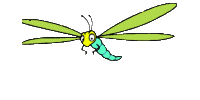 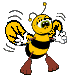 JAR V SADE
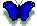 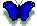 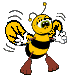 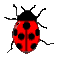 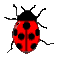 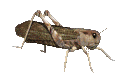 Ovocné stromy treba na jar ošetriť. Malé stromčeky treba okopať.
Suché konáre sa orezávajú. Proti škodcom sa stromy postrekujú.
Čerešňa
Kvitne skoro na jar. Je to mohutný ovocný strom. 
Má biele kvety.
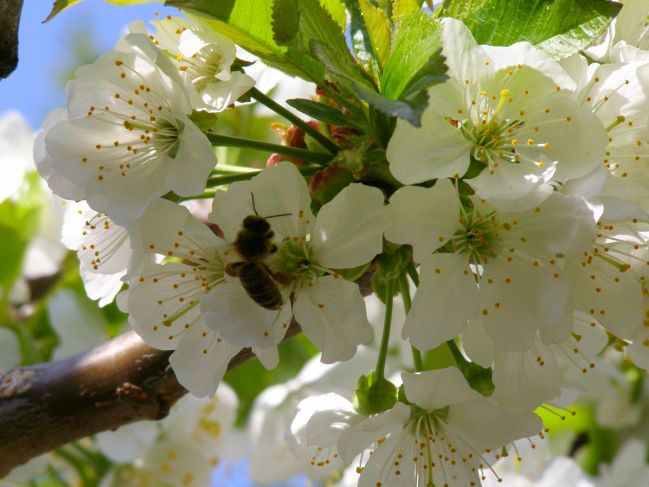 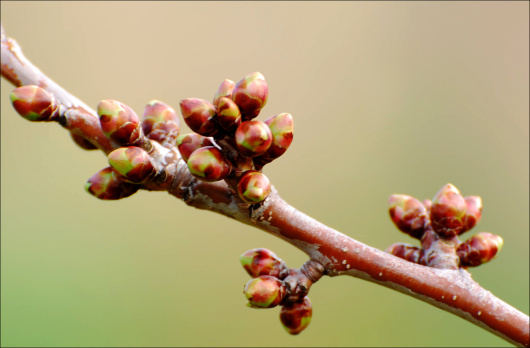 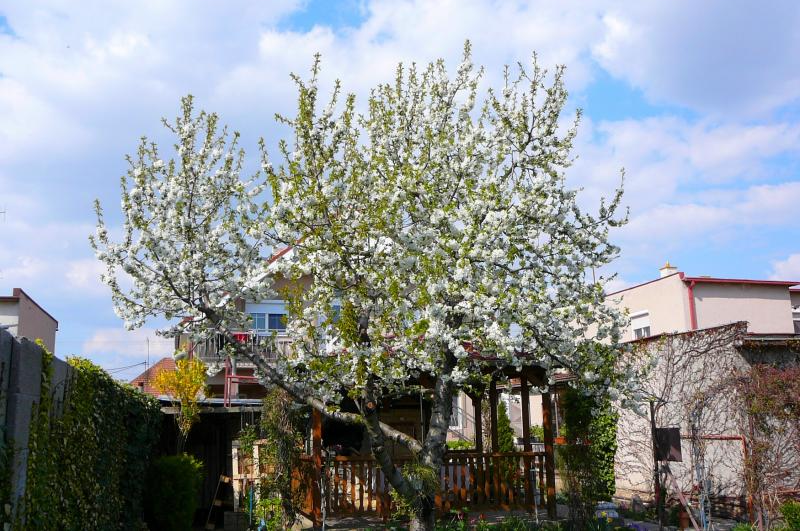 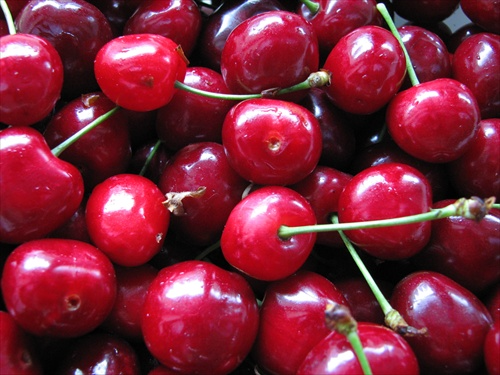 Jabloň
Je u nás najrozšírenejší ovocný strom. Má guľovitú korunu, ružovkasté
Kvety a chutné plody jablká.
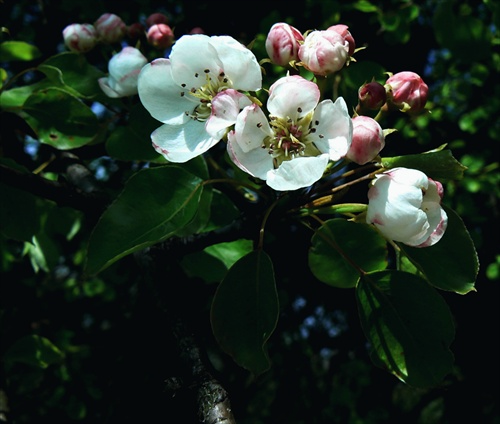 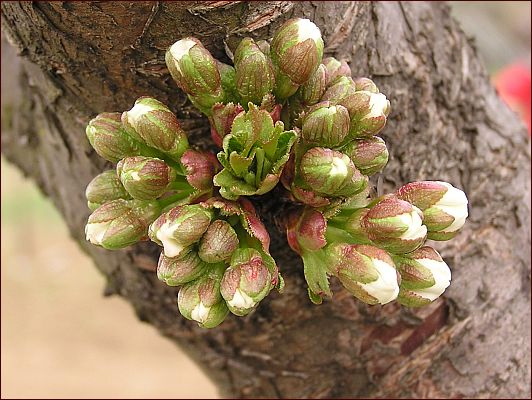 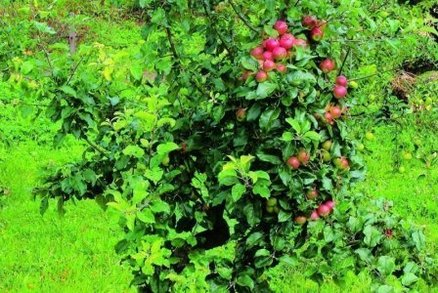 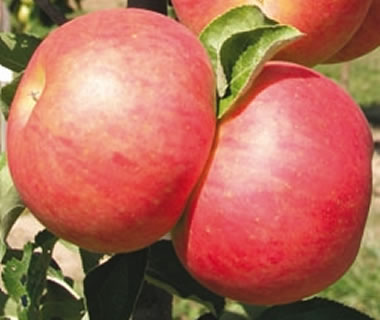 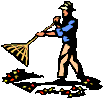 Na jar pohrabeme i trávniky.
Suchú trávu nikdy nevypaľujeme.
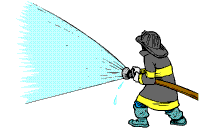 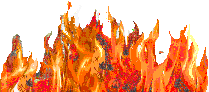 Zahrajte sa pexeso ovocie!
http://infovekacik.infovek.sk/2003-januar/zahrajme1.php